ГБОУ СПО 
«ЛЕНИНСК-КУЗНЕЦКИЙ ТЕХНОЛОГИЧЕСКИЙ ТЕХНИКУМ»
Тема: «Создание наглядных средств обучения»
Разработала:
Иванова Оксана Васильевна
Что такое наглядное обучение? Да это такое ученье, которое строится не на отвлеченных представлениях и словах, а на конкретных образах...
           Педагог, желающий что-нибудь прочно запечатлеть в юношеской памяти, должен позаботиться о том, чтобы как можно больше органов чувств - ухо, глаз, голос, чувство мускульных движений и даже, если возможно, обоняние и вкус, приняли участие в акте запоминания.


К.Д. Ушинский
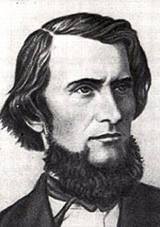 Содержание:
Принципы, признаки и функции наглядности
Наглядности и новые информационные технологии обучения
Количество иллюстративных объектов в тексте в пособии
Классификация наглядных средств обучения
5.  Восприятие информации
6.  Источники изображений
7.  Особенности восприятия цвета

Литература
ПРИНЦИПЫ, ПРИЗНАКИ И ФУНКЦИИ 
НАГЛЯДНОСТИ
Наглядные средства обучения или иллюстративные материалы - это рисунки, схемы, диаграммы, фотографии, мультимедиа и другие графические изображения, поясняющие текст.
Принцип наглядности обучения в современной дидактике - это ориентация на использование в процессе обучения разнообразных средств наглядного представления соответствующей учебной информации.
В современных условиях, за счет использования возможностей средств ИКТ, средства наглядности обретают новую функцию - функцию управления познавательной деятельностью учащихся. С их помощью можно подводить обучающихся к необходимым обобщениям, учить применять полученные знания.
Одним из требований эффективной методики использования иллюстративных средств обучения является реализация их дидактических и воспитательных возможностей.
Использование форм наглядности, которые не только дополняют словесную информацию, но и сами выступают носителями информации, способствует повышению степени мыслительной активности обучающихся.
НАГЛЯДНОСТИ И НОВЫЕ ИНФОРМАЦИОННЫЕ ТЕХНОЛОГИИ ОБУЧЕНИЯ
Несмотря на всеобщее признание высокой значимости принципа наглядности обучения, в науке практически отсутствуют теоретические основы создания сценариев педагогически эффективных наглядно-образных представлений для электронных учебников.
       Изобразительные и условно-графические  средства наглядности, а также современные мультимедиа приложения являются одними из эффективных дидактических средств как для печатных, так и для электронных учебников. 
       От наглядности, как и от доступности, смысловой полноты и других полезных свойств теоретического материала зависит скорость восприятия учебной информации, ее понимание, усвоение и закрепление полученных знаний.
	При использовании информационных технологий принцип наглядности обучения приобретает  следующие качества:
- с одной стороны, средства современных информационных технологий существенно повышают качество самой визуальной информации, она становится ярче, красочнее, динамичнее;
с другой стороны, становится возможным создание "наглядной абстракции", то есть разнообразных моделей явлений, процессов.
КОЛИЧЕСТВО ИЛЛЮСТРАТИВНЫХ ОБЪЕКТОВ
 В ТЕКСТЕ
Иллюстративный материал нужно использовать в следующих случаях:
   в местах, трудных для понимания учебного материала, требующих дополнительного наглядного разъяснения; 
   для обобщений и систематизации тематических смысловых блоков (в конце модуля, темы, параграфа); 
   для общего "оживления" учебного материала и повышения мотивации.

	Принцип - "чем больше иллюстраций, тем лучше" - ложный. 

	Наличие большого количества иллюстраций в тексте, неоправданное количество переходов на тот или иной вид рисунков, предоставление студенту "неограниченной" свободы передвижения (за счет средств компьютерной навигации) по всему полю гипертекста к другим объектам посредством ссылок, может привести к противоположного результату.
	Количество иллюстраций диктуется содержанием учебного материала и психолого-возрастными особенностями контингента обучаемых.
КЛАССИФИКАЦИЯ НАГЛЯДНЫХ СРЕДСТВ ОБУЧЕНИЯ
Создаваемые наглядные средства обучения условно можно классифицировать с учетом их дидактических свойств. Чаще всего специалисты классифицируют наглядные средства обучения по содержанию, характеру изображаемого и форме представления (рис. 1)
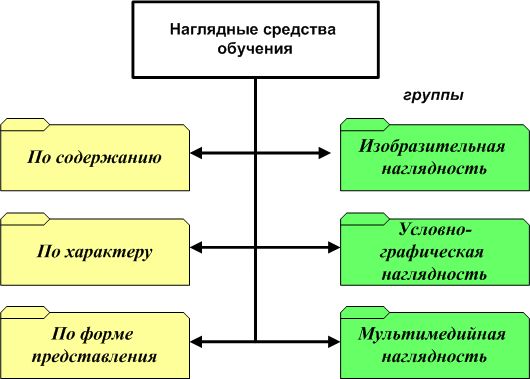 Рис.1. Классификация наглядных средств обучения
При этом выделяются три группы наглядности:
Изобразительная наглядность
Условно-графическая наглядность (логико-структурные схемы или модели)
Мультимедийная наглядность (на основе как изобразительных, так и условно- графических иллюстраций)
ВОСПРИЯТИЕ ИНФОРМАЦИИ
Существуют и другие классификации, такие как, например, классификация наглядных средств по признаку восприятия учебного материала.
	Под понятием восприятие информации подразумевается - включение в процесс усвоения информации органов чувств: слуховых, зрительных, двигательных и др. Чем больше органов чувств участвуют в восприятии учебной информации, тем легче она усваивается. 
	Кроме наличия иллюстративного материала, для активизации процесса осмысления учебного текста важно, чтобы он был доступным, интересным, логически взаимосвязанным, актуализированным. В этих целях лучше использовать яркие и точные формулировки, таблицы, схемы, репродукции картин, рисунки, анимацию, аудио-видеофрагменты.
	Как показывает практика, авторы и разработчики курсов используют в основном в качестве наглядного материала при создании электронных средств обучения следующие средства изобразительной наглядности:
-фоторепродукции картин, 
-фоторепродукции памятников архитектуры и скульптуры, 
-фотопортреты, 
-фотоизображения окружающего мира (природы и общества) и рисунки.
ИСТОЧНИКИ ИЗОБРАЖЕНИЙ
Выделяют 4 источника изображений:
Первым источником изображений являются иллюстрированные каталоги, фотоальбомы, различного рода сборники репродукций и др. Выборка, а затем сканирование и обработка - довольно трудоемкий и затратный по времени процесс.
	Второй источник фотоматериалов - собственно авторские фотографии различных объектов (архитектура, люди, животные, явления природы и т.д.).
	Третий источник изобразительных средств - это подготовленные автором на бумаге эскизы рисунков, специально созданные для учебного курса. Подготовленные эскизы рисунков передаются специалистам в области компьютерной графики, которые преобразуют рисунок в электронный вид. Если автор обладает навыками работы с компьютерными графическими программами, то он может самостоятельно преобразовать свой эскиз в компьютерную иллюстрацию для электронных средств обучения.
	Четвертый источник фотоизображений - сеть Интернет. Для его использования автору необходимо иметь навыки работы с глобальной сетью. Но не следует забывать, что при использовании фотоизображений из любых источников необходимо учитывать вопросы охраны авторских прав.
ОСОБЕННОСТИ ВОСПРИЯТИЯ ЦВЕТА
Рассматривая использования разнообразных средств наглядности в составе разрабатываемого ЭСО следует обязательно учитывать особенности восприятия цвета для передачи информации на дисплее, так как чувствительность глаза различна к разным участкам спектра. В условиях дневного освещения чувствительность глаза наиболее высока к желтым и зеленым лучам. По данным экспериментальных исследований, зеленый цвет на экране дает несколько лучшие результаты по скорости и точности чтения, чем оранжево-желтый. Но при длительном цветовом воздействии на глаз снижается его чувствительность к данному цвету. Наибольшее падение чувствительности наблюдается для сине-фиолетового цвета, наименьшее - для зеленого и желтого, т.е. синий цвет наиболее утомляет глаз.
По мнению Дж. Люшера, проделавшего колоссальную экспериментальную работу по изучению воздействия цвета на психику и физиологию человека, выделяют несколько цветов, которые выражают наиболее важные и существенные потребности человеческого организма:
красный цвет - символизирует активность, творчество, возбуждает нервную систему, соответствует мужскому началу. Рассматривание оранжево-красного цвета приводит к повышению функций вегетативной нервной системы - повышению пульса, давления и др. Красный цвет часто используют в рекламе, он быстрее всех привлекает внимание, но и быстро надоедает, пресыщает.
оранжевый цвет - символизирует развитие, направленность на успех. Этот цвет самый цепкий для глаз и он не вызывает такого быстрого привыкания, как чисто красный, поэтому его часто используют для стойкого привлечения внимания.
желтый цвет  - выражает потребность в раскрытии, изменении, ориентирован на будущее. Желтый воспринимается как солнце, это цвет легкий, сияющий и согревающий, стабилизируще влияет на нервную систему, разгоняет меланхолию.
синий цвет - отражает физиологическую и психологическую потребности человека в покое. Рассматривание темно-голубого цвета приводит к снижению функций вегетативной нервной системы - понижению пульса, давления и др. Синий цвет отражает единение, тесную связь, это цвет мудрости, терпения. Голубой и синий цвета очень популярны у женщин, эти цвета символизируют женственность.
зеленый цвет - самый спокойный из всех существующих цветов, он ничего не требует, никуда не зовет, действует умиротворяюще. Однако различные оттенки зеленого цвета выражают отношение человека к самому себе. Так, сине-зеленый цвет, чистый и жесткий как кристалл, предпочитают люди, предъявляющие к себе жесткие требования.
серый цвет - цвет пассивности, нейтралитета, конформизма, скромности.
коричневый цвет - выражает телесно-чувственные ощущения, инстинкты. Из практики психотерапии подмечено, что предпочтение коричневому перед другими цветами отдают люди подавленные, на грани нервного срыва. Для здорового физически и психологически человека этот цвет не имеет большого значения.
фиолетовый  - цвет - цвет художников и духовенства, символизирует таинственное, иррациональное, волшебное, он навевает мечты, фантазии.
черный цвет - выражает идею "ничто". Это цвет максимализма, критики, протеста, отрицания.
Литература:
http://dlc.krirpo.ru/close/store/books/%7B9EFBEB27-0733-4E8C-90A7-A4185087AB26%7D/index.html
http://www.ido.rudn.ru/Open/technology/t6.htm
http://lib.sportedu.ru/Texts.idc?DocID=102022
http://www.ido.rudn.ru/Open/technology/t6.htm
Изобразительные и условно-графические средства наглядности  и мультимедиа приложения
Изобразительные: 

рисунки, фотопортреты, фоторепродукции картин, живописи, архитектуры и другие фотоизображения окружающего мира
Условно-графические : 

таблицы, схемы, блок-схемы, чертежи графики, диаграммы, карты и картосхемы и т.д.
Мультимедиа приложения : 

аудио- и видеофрагменты, анимация
СТАТИСТИКА
Согласно исследованиям педагогической психологии в копилку формирования знаний обучающихся:

  учебный текст вносит около 25-30%, 
  иллюстративный материал - до 10-15%, 
  практические мероприятия и тренинги - до 35%,
  правильно выбранная методика обучения и средства - около 25%,
  тесты - не более 5%.
ИЗОБРАЗИТЕЛЬНАЯ НАГЛЯДНОСТЬ
К изобразительной наглядности относятся:
фоторепродукции картин; 
фоторепродукции памятников архитектуры и скульптуры; 
фотопортреты; 
фотоизображения окружающего мира (природы и общества); 
учебные рисунки - специально созданные художниками или иллюстраторами для учебных текстов; 
фоторисунки и аппликации; 
видеофрагменты (сюжетные видеоролики); 
видеофильмы (художественные и документальные).
УСЛОВНО-ГРАФИЧЕСКАЯ НАГЛЯДНОСТЬ 
(логико-структурные схемы или модели)
К условно графической наглядности относятся:
-таблицы (статистические и динамические);
-схемы  и  блок-схемы (статистические и динамические)
-диаграммы и гистограммы;
-графики;
-макеты;
-карты;
-картосхемы
МУЛЬТИМЕДИЙНАЯ НАГЛЯДНОСТЬ
К мультимедийной  наглядности относятся: 
-все фотоизображения;
-анимация и 3D моделирование (без звука);
-анимация и 3D моделирование (с музыкальным или речевым сопровождением);
-аудиофрагменты (аудиофрагменты текста, аудиолекции, звуковые комментарии к рисункам, речевые фрагменты персоналий и др.);
-видеофрагменты, или видеоролики;
-аудиовидеофрагменты (лекций, конференций, видеообращений, политических событий, явлений и др.);
-видеофильмы (художественные и документальные)